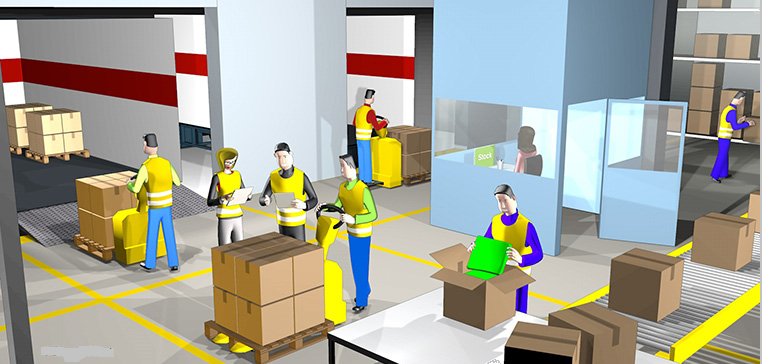 LE CAP OPÉRATEUR / OPÉRATRICE LOGISTIQUE
Formation académique
Programme de la journée
Matin : 

9h –  Accueil
9h15 – 9h30 Présentation générale de la rénovation
9h30 – 10 h : Présentation du RAP et du RC 10 h – 10h45 : Présentation des épreuves d'examen
10h45 – 11h Pause
11h15 – 12 h Présentation de l’élaboration d’un PPF
Après-midi : 

13h30 – 16h30 Travail sur deux thématiques par groupe de deux
 
Thématique 1 : les deux enseignants en charge du CAP OL à la rentrée dans chaque établissement vont élaborer le PPF qui sera à déposer sur le site académique économie et gestion si possible avant la rentrée
Thématique 2 : élaboration de scénarii pédagogiques après consultation des documents supports
Le contexte de la filière transport-logistique
Des liens étroits avec la profession, et en particulier l’AFT ;
Une rénovation des principaux diplômes de la filière (Baccalauréat professionnel « transport », Baccalauréat professionnel « logistique », BTS « transport et prestations logistiques ») ;
Le développement d’une filière de recrutement d’enseignants (CAPLP externe, examen professionnalisé, parcours à l’Espé de Lille) ;
La volonté de développer la mobilité européenne au niveau 3 (BTS) et au niveau 4 (baccalauréat professionnel).
Le contexte de la rénovation du CAP
Une demande de la profession à la 11ème CPC portée par l’AFT ;
Un véritable diplôme d’insertion professionnelle au niveau V ;
Un outil de lutte contre le décrochage scolaire ;
Mais un diplôme mal connu, avec de faibles effectifs :1614 élèves sous statut scolaire et 174 en apprentissage à la rentrée 2013. 583 élèves et apprentis ont obtenu leur CAP AEM en 2012 ;
Et des épreuves complexes.
Les objectifs de la rénovation
Un diplôme plus simple en termes d’écriture
Un référentiel des activités professionnelles avec trois grandes activités,
Un référentiel de certification correspondant,
Trois épreuves professionnelles,
Des modalités d’écritures communes à l’ensemble de la filière, du CAP au BTS, compatible avec le cadre européen des certifications (CEC),
La maintien de la dispense du CACES (1, 3, 5).
Les grandes étapes
Le CAP AEM a été créé par l’arrêté du 06/07/2000 modifié ensuite par l’arrêté du 29/03/2002, et à nouveau par l’arrêté du 11 avril 2004 ;
Décision de rénovation du CAP AEM prise par la 11ème CPC au mois d’octobre 2013 ;
Approbation du nouveau référentiel par le 11ème CPC en janvier 2015 ;
Publication au journal officiel du 20 mars 2015, et au BOEN au 23 avril 2015
Mise en œuvre du CAP OL en septembre 2015 pour une première session en juin 2017.